Jerusalem
Comedic Conventions
The Green World
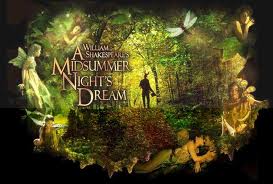 The Carnivalesque
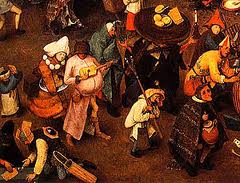 The Carnivalesque
The Carnivalesque….
brings unlikely people together, encouraging interaction

welcomes usually unacceptable behavior 

The freedom allows everything that may normally be separated to reunite 

Allows normally unacceptable events to occur without the need for punishment.
The Lord of Misrule
The Lord of Misrule
Lord of Misrule …
This figure orchestrated the entertainment 

…was given permission to rule

… to take charge of the society for a limited period

his period in charge was one of misrule, of subversive freedom and topsy-turvyness.
Relief theory
Superiority theory
Incongruity Theory
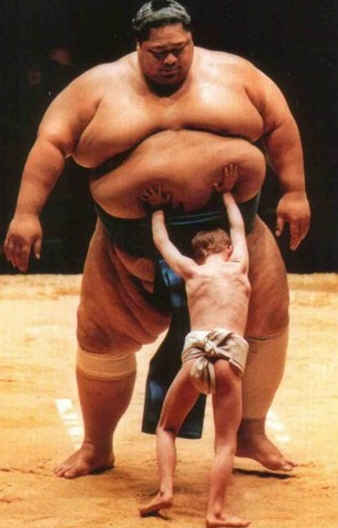 What’s so funny?
Whiz. Wangers. Sick beats. Tasty birds. Rum n’ Ribena. Benilyn ‘n’ brandy…. Birds are going bats for it. Banging it back. Then, right. Then. Right. Then.  (He cracks up.) Then. Right. Then. (Laughs) Then. Right. Rooster. Right.  (Cracks up.  He says it.  He’s laughing so hard, you can’t understand it.)
What’s so funny?
GINGER:  So what’s your Red Indian spirit name then, Lee?
JOHNNY:  “Burns his Smurfs”
GINGER:  “Flies to Australia and Comes Straight Back.”
What’s so funny?
TANYA:  They should put him in the town square.  Next to King Arthur.
PEA:  His arm round King Arthur and a fucking great spliff on the go.
LEE:  “Johnny Byron.  Wiltshire’s Biggest Bullshitter.”
Comedic Language Features
Hyperbole (exaggeration)
Litotes (understatement)
Incongruous juxtapositions (things put together that don’t naturally go together)
Paronomasia (puns or word play)
Parody of other styles 
Allusion to other texts
Repetition
Euphemism
Comedic Language Features
Incongruous juxtaposition:  “foldy chairs” and “go beserk” – (the practical juxtaposed with an extreme emotion that suggests a lack of control)
Allusion to Greek myth etc.  “snakes on their neck” – incongruity of all encompassing Greek myth with the villagers in the hall
Hyperbole:  “weeping with rage.  Tearing their hair out.” followed by litotes “Everyone gets very red in the face”
Incongruous juxtaposition:  “I swear to Christ I was shagging her…” (the sacred and the profane)
Repetition:  “I painted her house”, “skirting boards seeing to” “sixteen coats” “those houses’ll need painting” “red in the face”, “red in the face” “lot redder in the face” – delayed resolution 
Euphemisms:  “seeing to” “sixteen coats” contrasts with the overtly taboo language that Johnny usually uses.
Parody of Kelly Wetherley in the use of the direct speech:  “Johnny Byron is a filthy menace.  Johnny Byron is a disgrace to Flintock.”
Comedic language….
Language turned on its head.  

Used subversively to disorientate us:  we laugh at Johnny’s adultery, we laugh at the villagers’ anger.

“Giddy language” according to Keirnan Ryan:    “the dialogue is free to dance, however dark and painful the realities that lie beneath it.”
Your Task:
You are responsible for one page (allocated to you)
You should identify the central quote on your page, analysing it from a 
Stylistic perspective
Dramatic perspective
In terms of your contextual knowledge about comedic conventions and language
Its relevance to the play as a whole. (thematic focus)